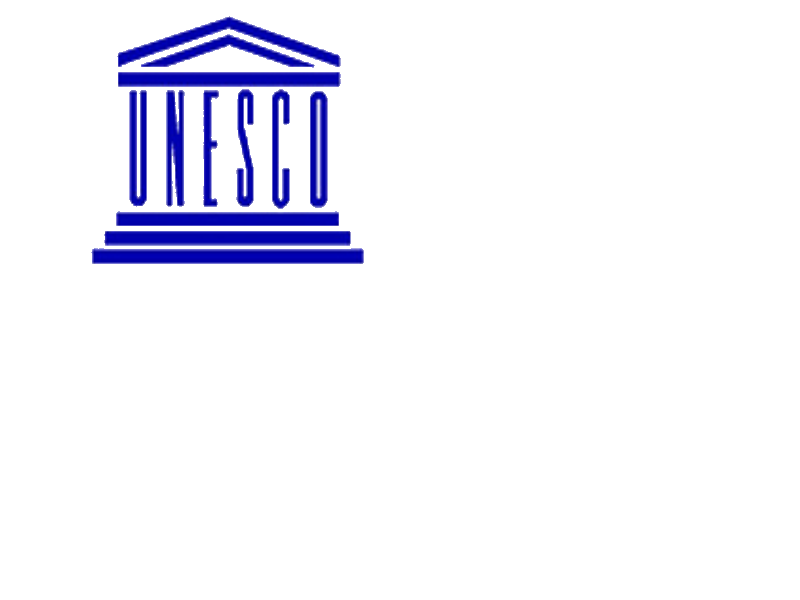 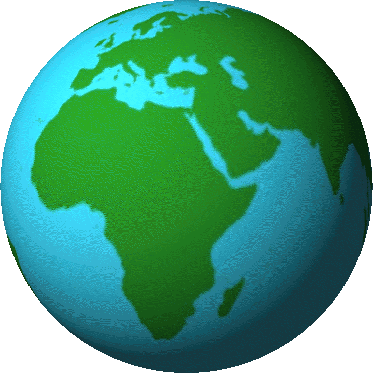 Объекты всемирного наследия ЮНЕСКО в Турции
2016 год
В рамках ежегодной сессии 
Межправительственного 
комитета по охране 
всемирного культурного и 
природного наследия, 
которая прошла 
с 10 по 17 июля 2016 года в 
Стамбуле, список мировых 
достопримечательностей 
был пополнен рядом значимых
 объектов. 
Комитет Всемирного Наследия
 включил в Список Всемирного 
наследия 21 новый объект: 
12 культурных, 6 природных и
 3 смешанных (природно-культурных).
 С учётом новых включений Список Всемирного наследия насчитывает 1052 объекта в 165 странах.
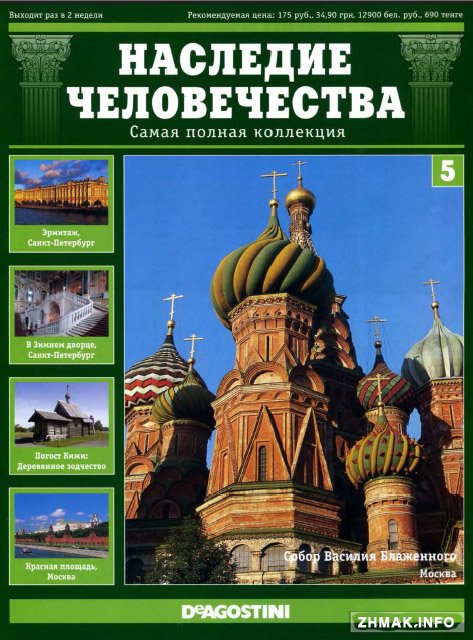 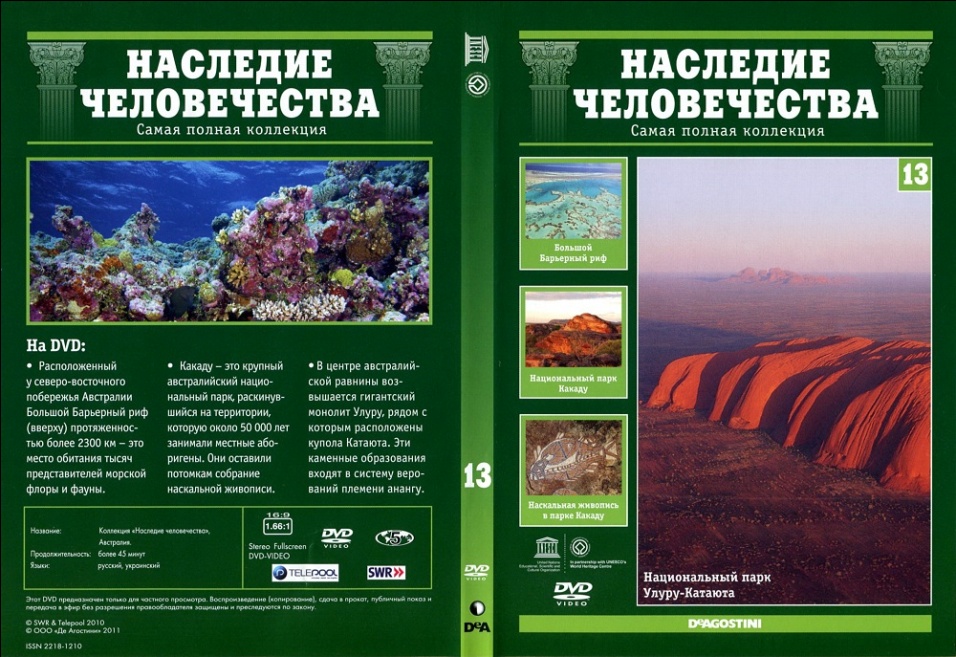 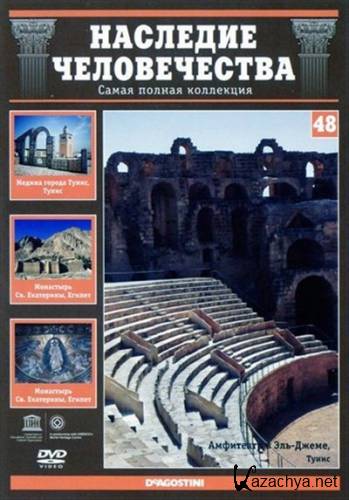 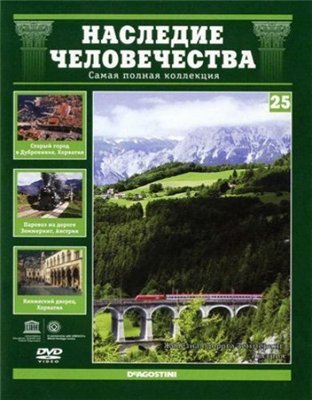 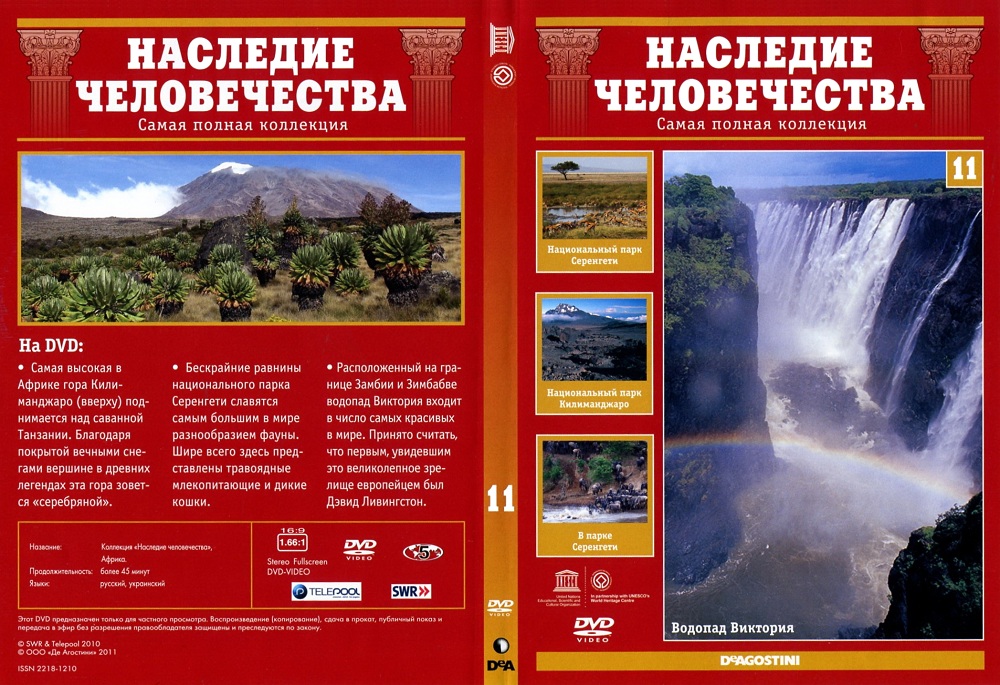 Памятники в списке ЮНЕСКО
В списке Всемирного наследия ЮНЕСКО в Чехии записано 16 объектов : (карта)
Исторические районы Стамбула                                                                1985
Национальный парк Гёреме и пещерные постройки Каппадокии         1985
Большая мечеть и больница в городе Дивриги                                        1985
Древний город Хаттусас                                                                             1986
Археологические находки на горе Немрут-Даг                                       1987
Древний город Иерополис и источники Памуккале                                1988
Древний город Ксанф и храм Летоон                                                        1988 
Город Сафранболу                                                                                       1994
Археологические памятники Трои                                                            1998
Мечеть Селимие и его социальный комплекс                                          2011
Поселение эпохи неолита Чатал-Хююк                                                    2012
Древние сельджукские городские и сельские поселения 
Бурса и Джумалыкызык                                                                                    2014  
13. Античный город Пергам                                                                             2014
14. Эфес                                                                                                              2015
15. Культурный ландшафт «Крепость Диярбакыр и сады Хевсель»           2015
16. Археологический объект Ани                                                                    2016
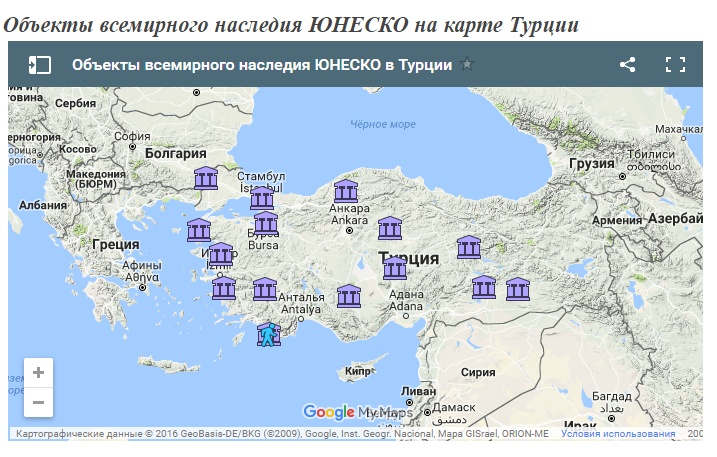 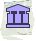 Историческая часть Стамбула
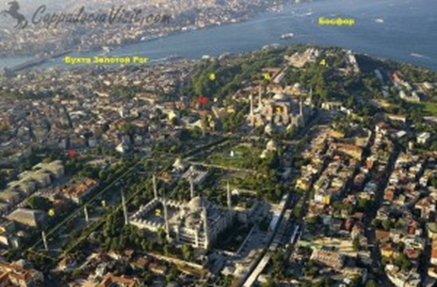 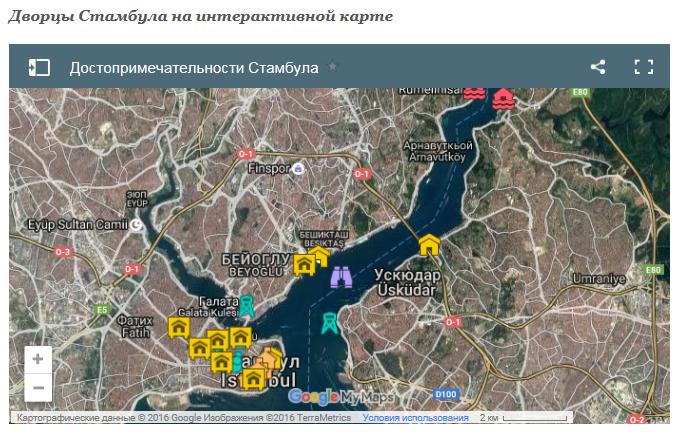 Голубая Мечеть (Мечеть Султана Ахмета)
Айя София — шедевр византийской архитектуры
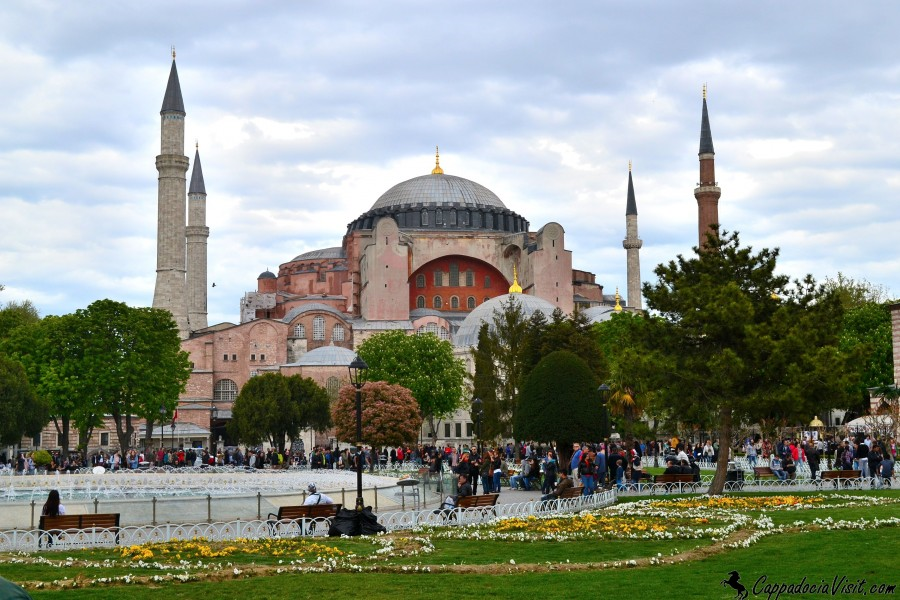 Султанский дворец Топкапы в Стамбуле
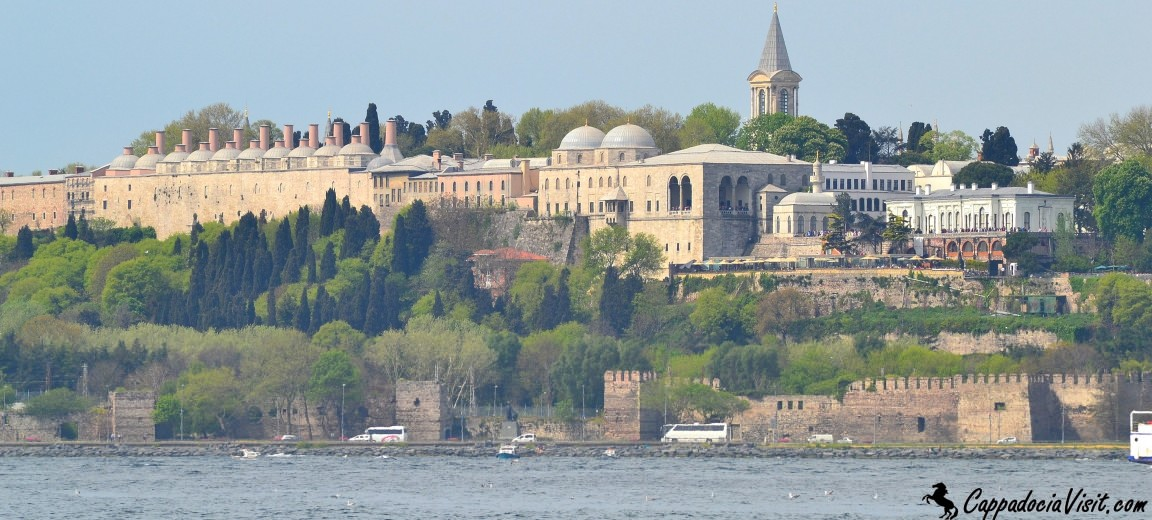 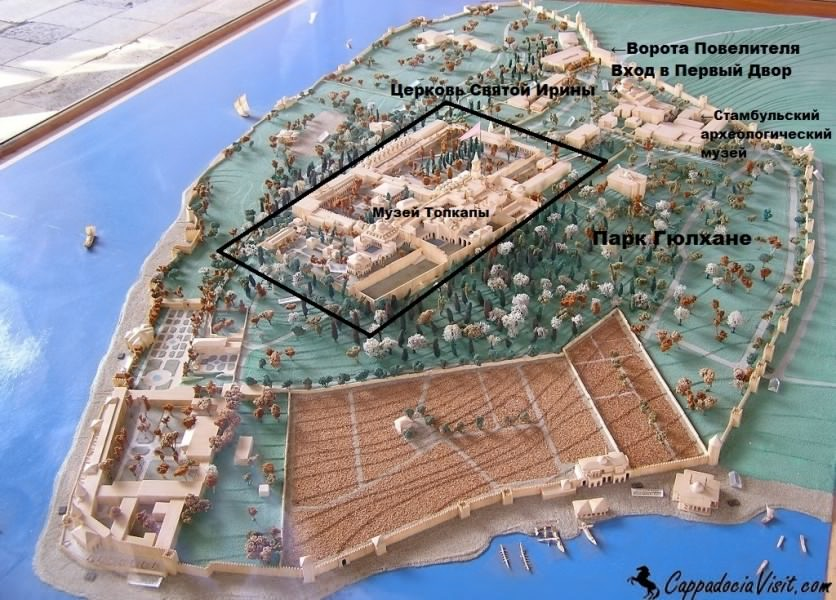 Основная часть дворца построена в 1478 году 
(25 лет после завоевания Константинополя) 
при султане Мехмеде Фатихе (Завоевателе), который приказал соорудить на развалинах 
дворца византийских императоров новый дворец.
Мечеть Сулеймание
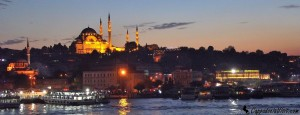 Мечеть Сулеймание возведена знаменитым османским архитектором Синаном в 1550–1557 годах на один из семи холмов Стамбула. Мечеть видна из многих районов старого города. Как показывает и само название мечети, сооружена она по приказу Султана Сулеймана Великолепного или Сулеймана Законодателя.
Национальный парк Гёреме и пещерные поселения Каппадокии
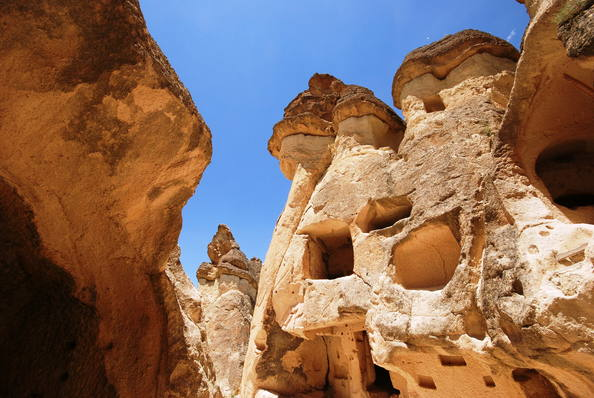 Гёреме — Столица Каппадокии
Большая мечеть и больница в городе Дивриги
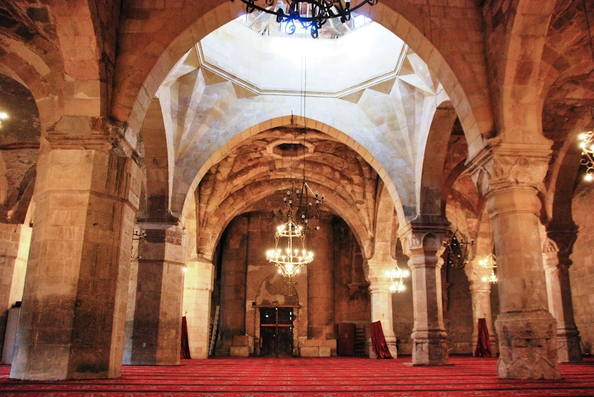 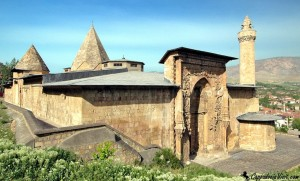 Руины Хаттуса — столица Хеттской империи
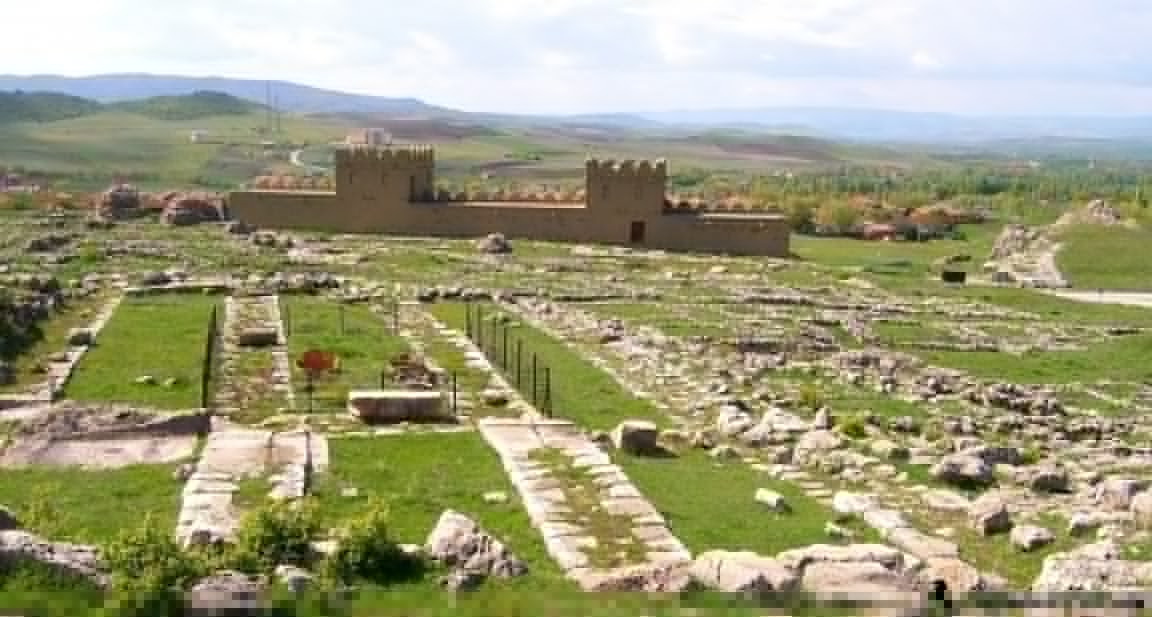 Гора Немрут (Немрут — Даг)
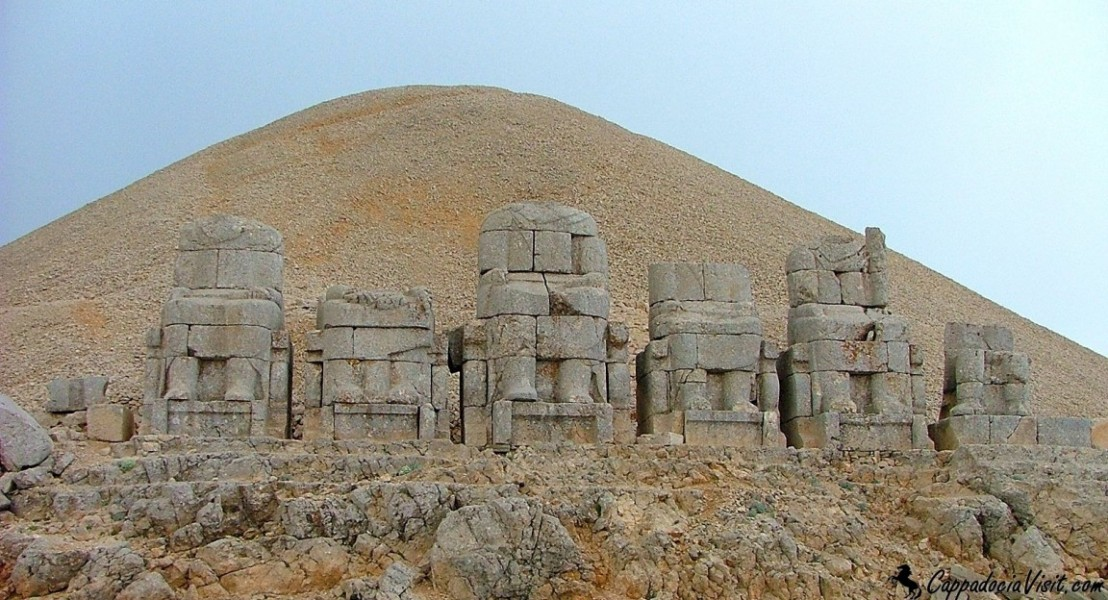 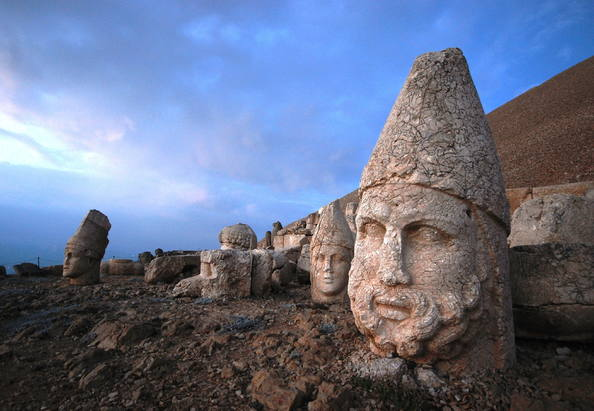 Гробница Антиоха I (69-34 гг. до н.э.)
Древний город Иерополис и источники Памуккале
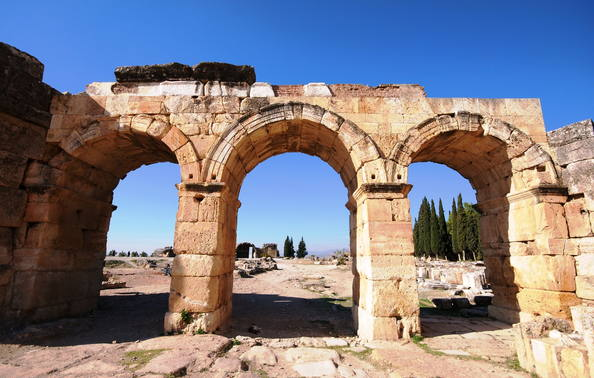 Памуккале
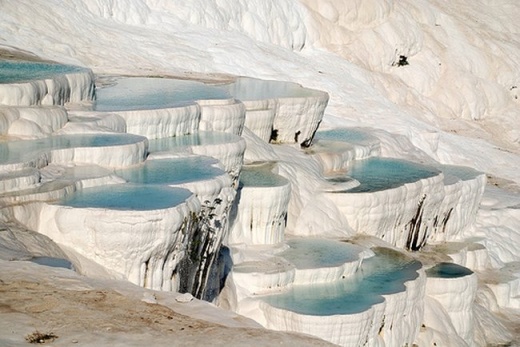 В переводе с турецкого Памуккале означает 
«хлопковая крепость».
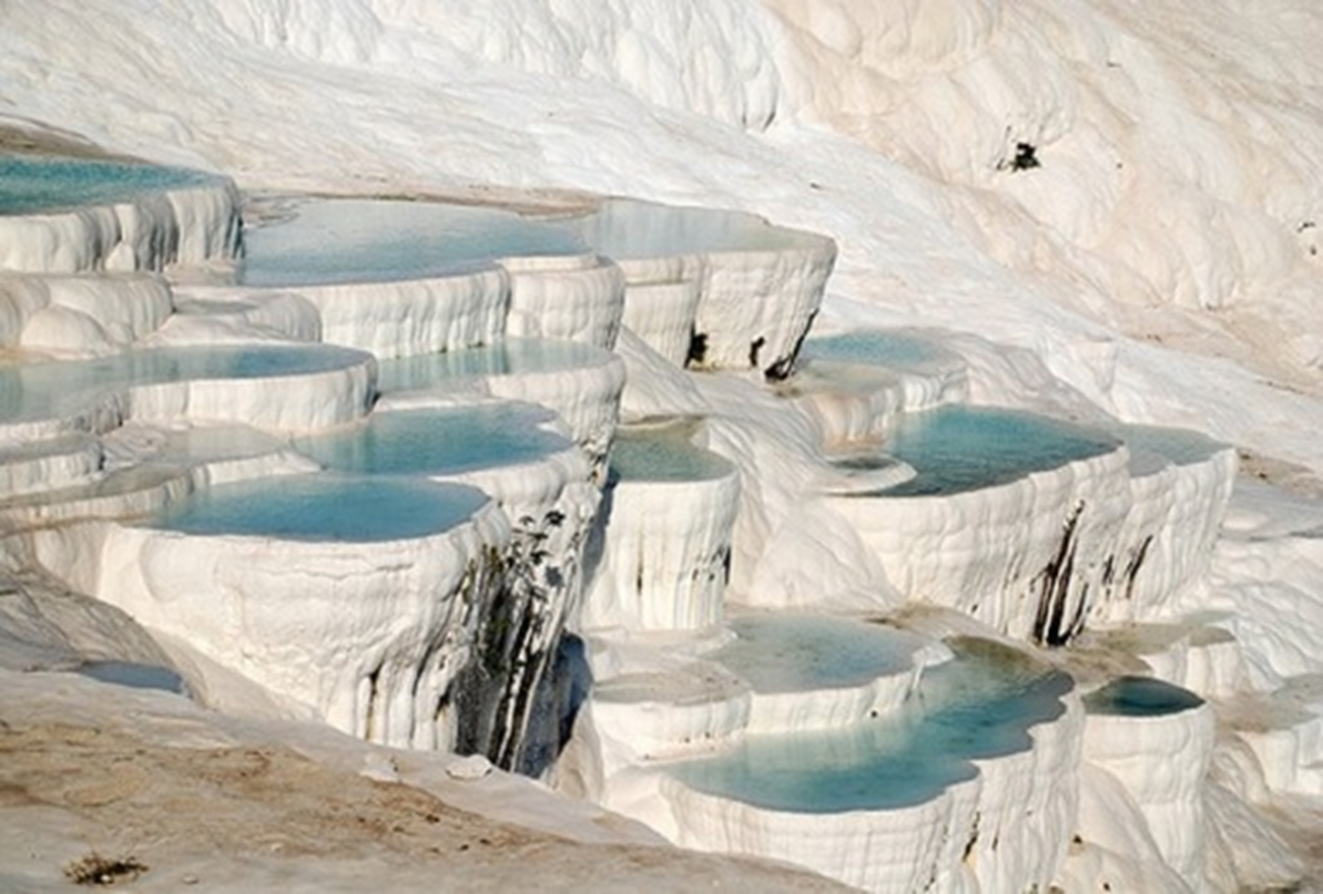 Памуккале́ (тур. Pamukkale, в пер. — «хлопковый замок») — природный объект в провинции Денизли на юго-западе Турции. В него входят 17 геотермальных источников с температурой воды от 35 до 100 °C и водоемы-террасы, образовавшиеся из травертина.
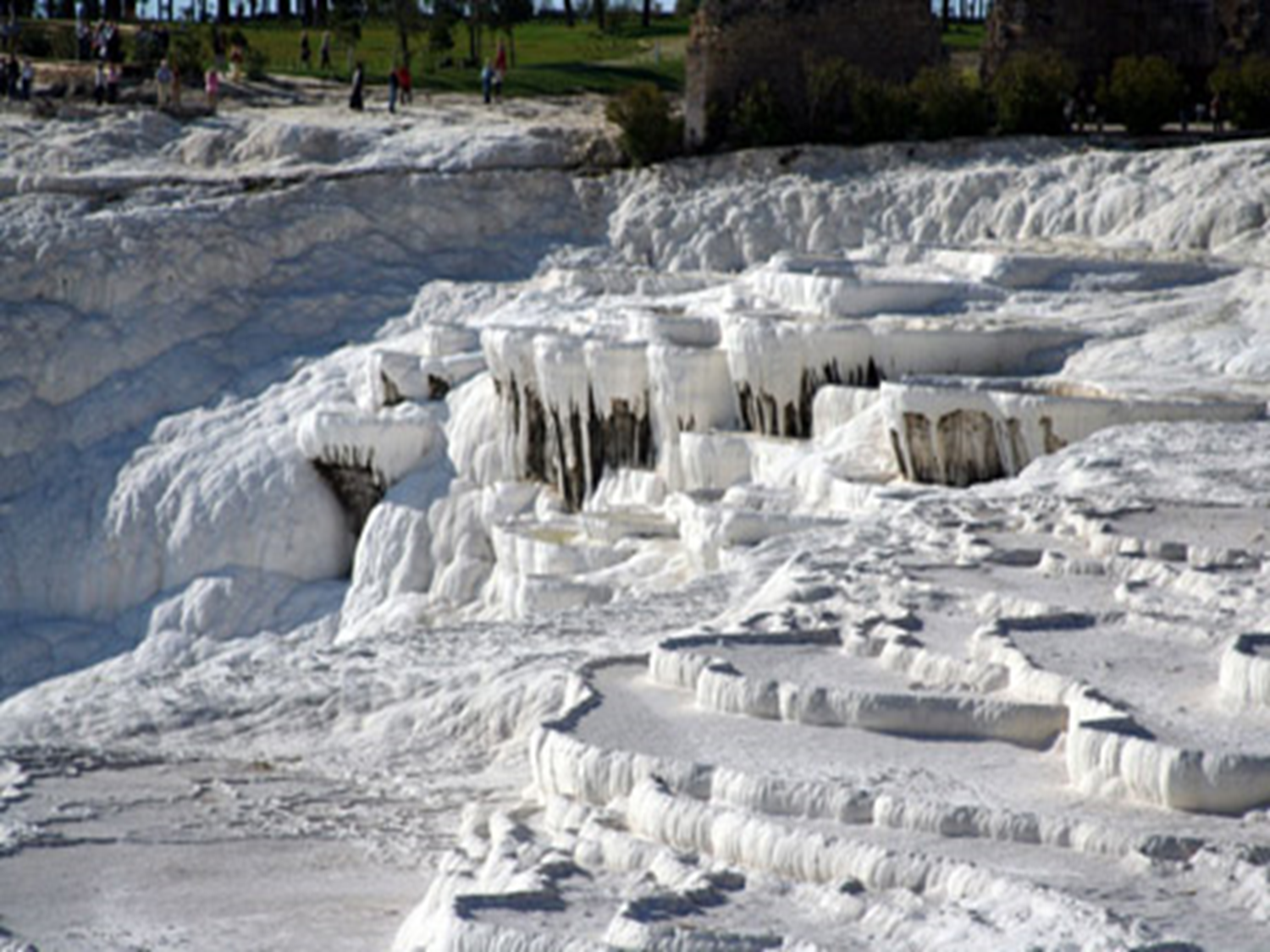 Древний город Ксанф и храм Летоон
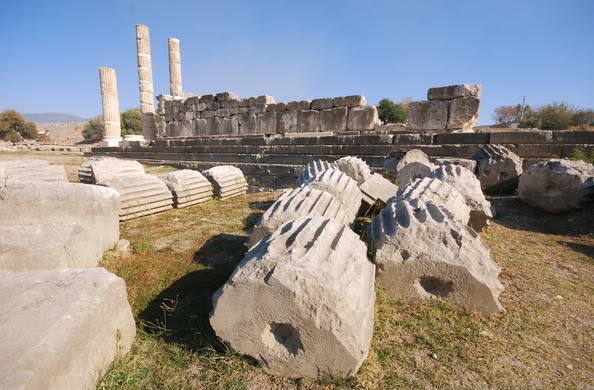 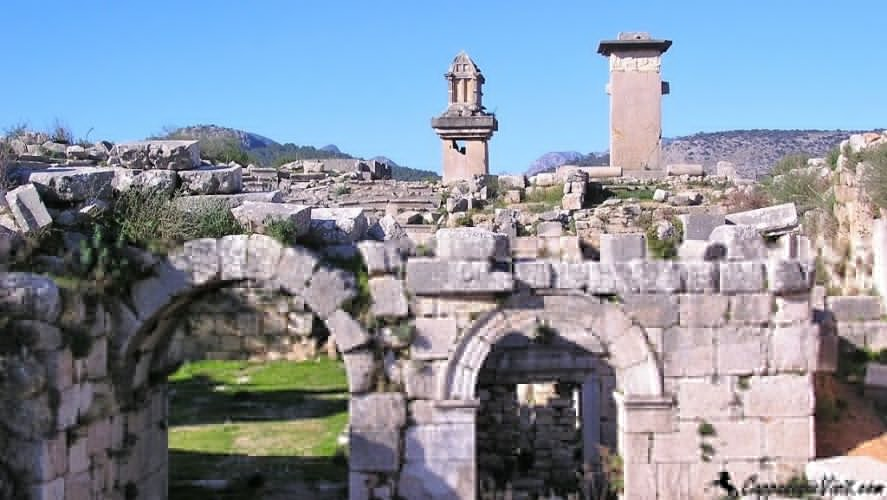 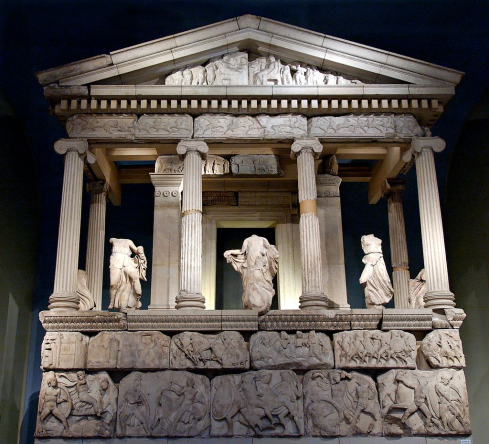 Город Сафранболу
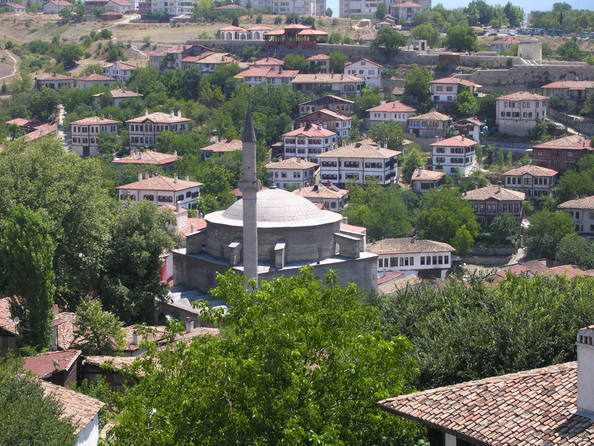 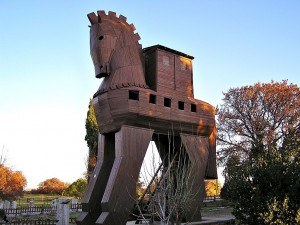 Древняя Троя (Илион)
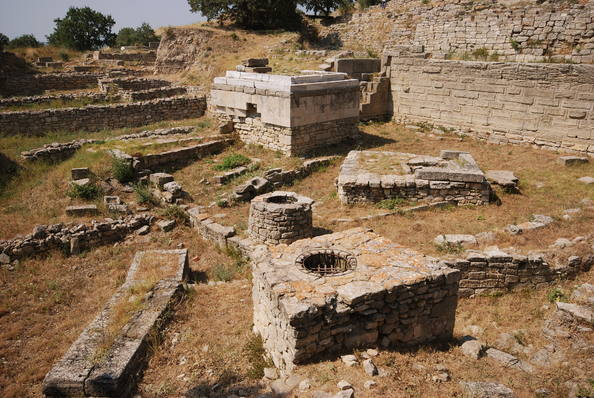 Мечеть Селимие и его социальный комплекс
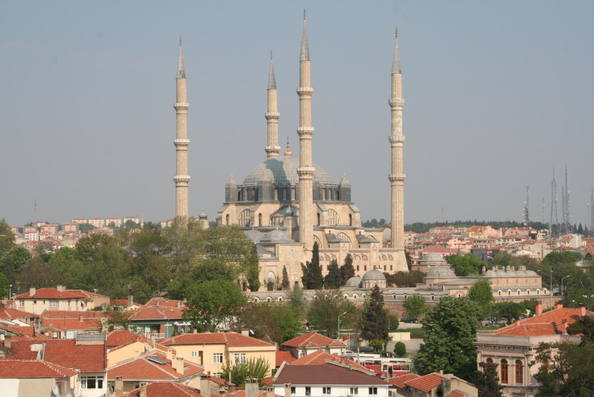 Поселение эпохи неолита Чатал-Хююк
Чатал-Гуюк (устаревшее написание) 
или Чатал-Хююк (в переводе —
«вилообразный холм») — большое 
поселение эпохи керамического неолита 
и энеолита в провинции Конья (южная 
Анатолия).
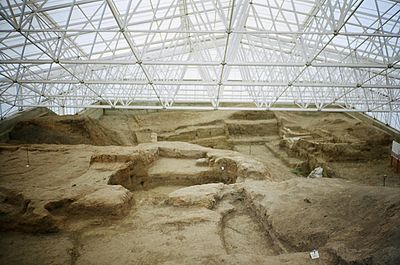 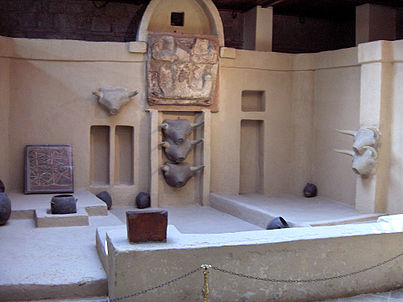 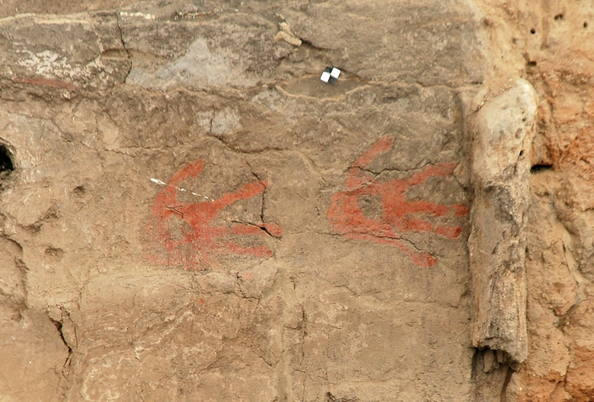 Реконструкция «святилища»
 в Музее анатолийских цивилизаций.
Артефакты Чатал-Хююка
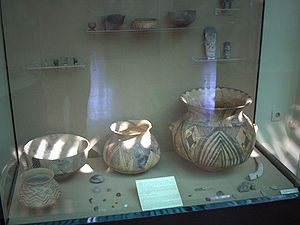 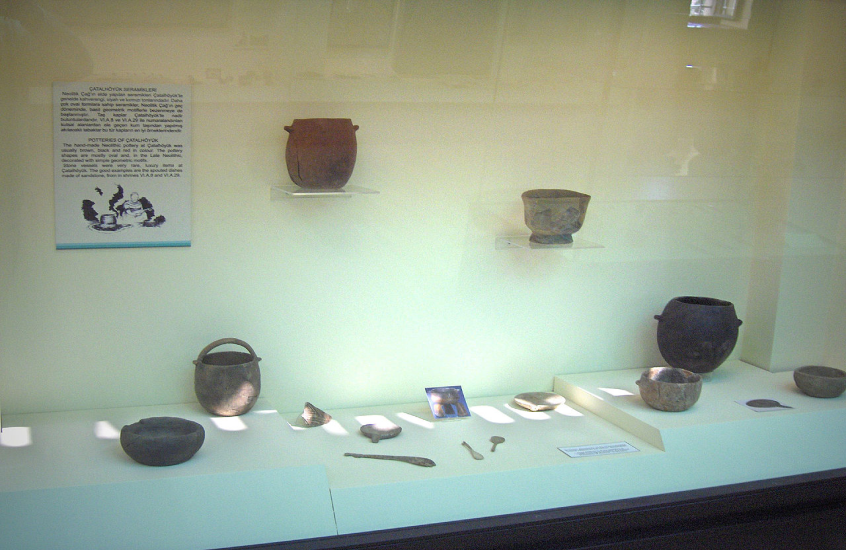 Керамика
Керамика
Сосуды
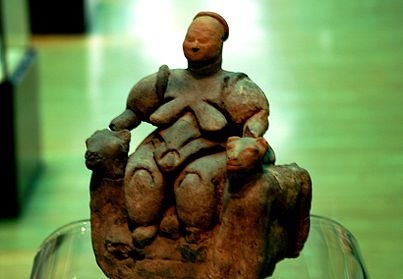 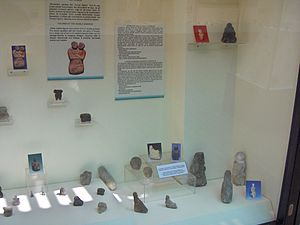 Статуэтки богов и богинь
Статуэтка «Богини-матери»
Город Бурса вместе с сохранившейся османской деревней Джумалыкызык
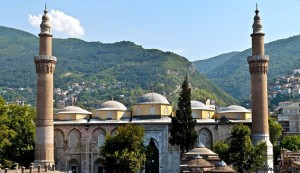 Город Бурса — Мечеть Улу
Город Бурса
Бурса и Кумаликизик — колыбель Османской империи в южном регионе Мраморного моря. Они иллюстрируют формирование городских и                   сельских систем, создание Османской империи.
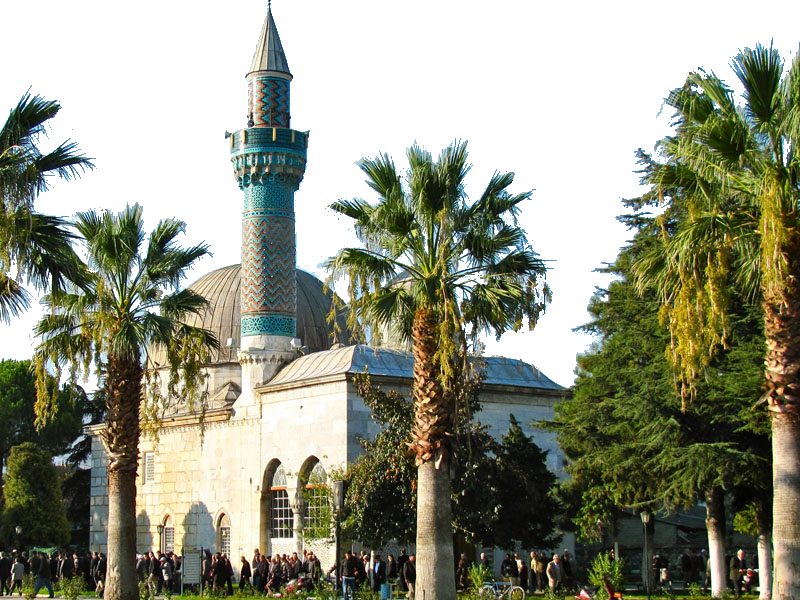 Деревня Джумалыкызык
Отражает характеристики Османской архитектуры. Османы здесь живут семь веков, причём последние лет сто не строят новых домов. Сначала у местных не было то ли денег, то ли желания улучшать жилищные условия, а потом правительство объявило дома исторической ценностью. Сносить их запрещено.
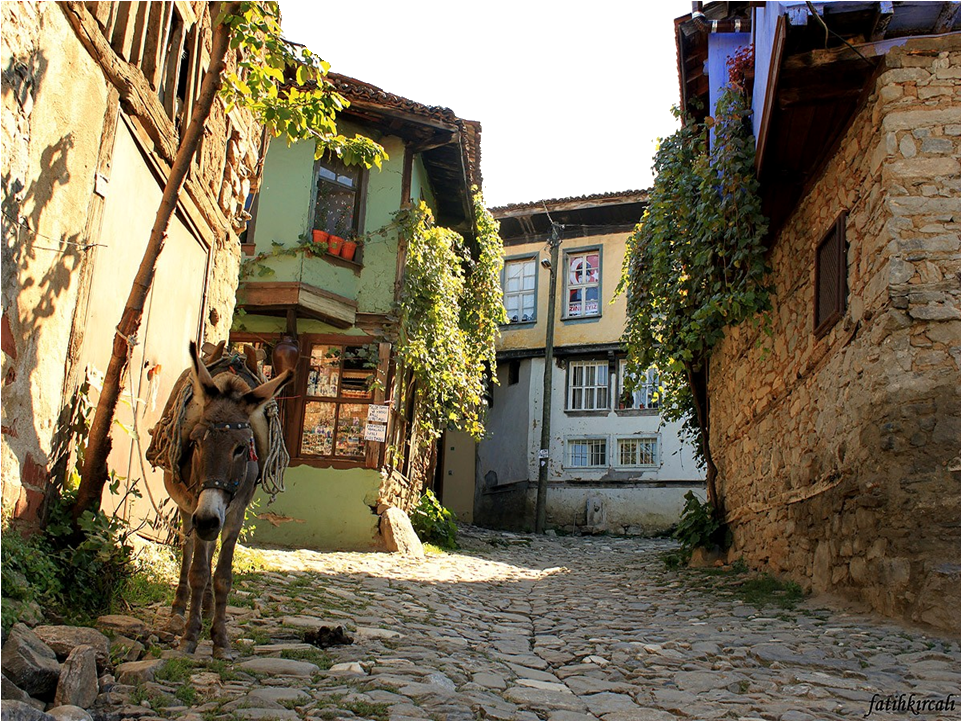 Избранные объекты XIV века служили ключевыми особенностями для социальной и экономической организации новой столицы. 
К ним относятся торговые центры, мечети, религиозные школы, общественные 
бани и кухня 
для бедных, а 
также могила 
Орхан Гази, 
основателя 
династии 
Османской 
империи.
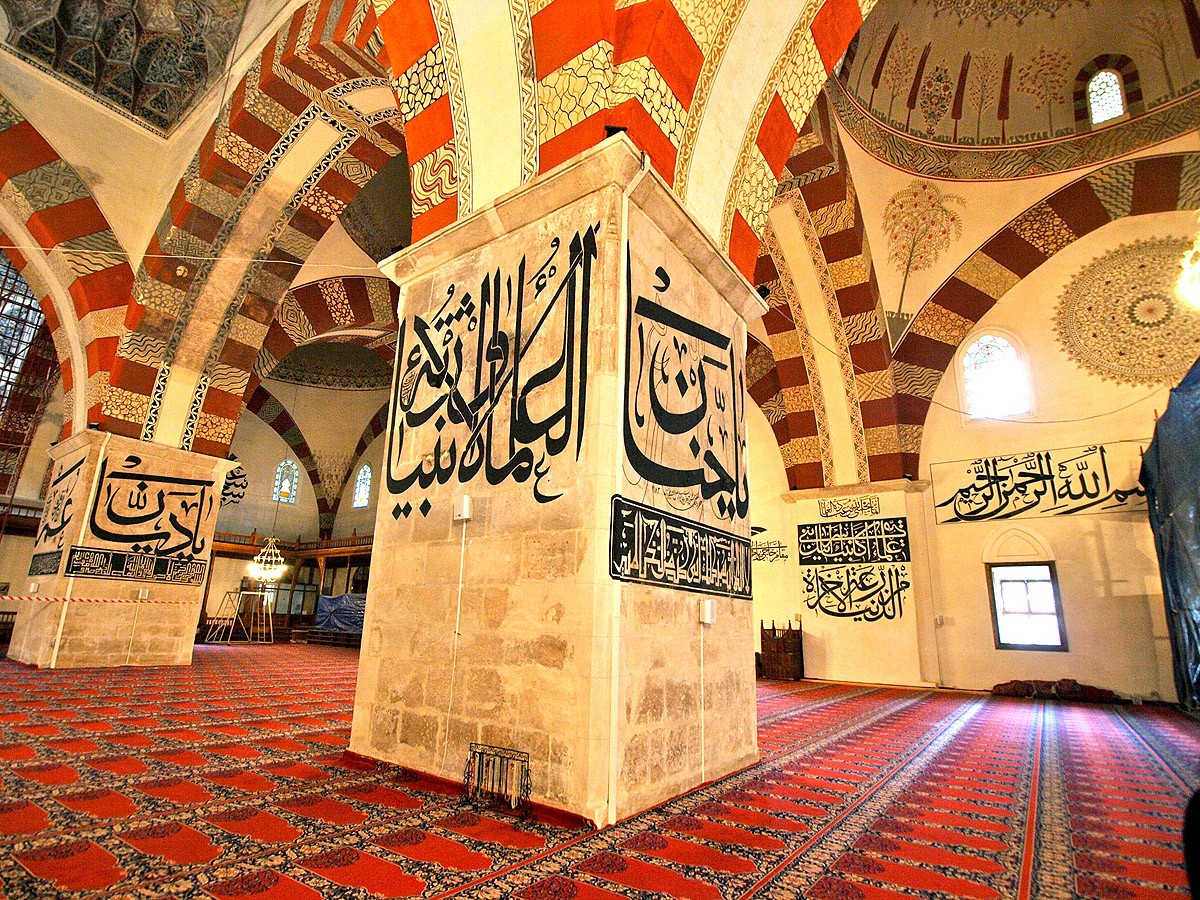 Мечеть
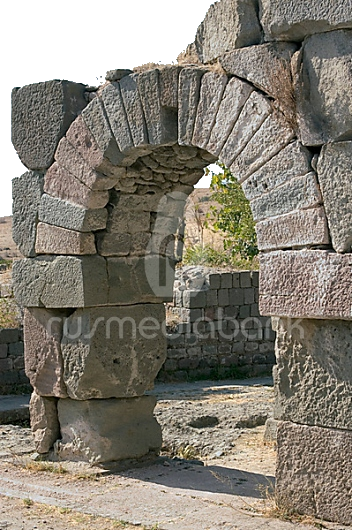 Античный город Пергам
Пергам – древний город на побережье Малой Азии, основанный в XII в. до н.э. греками. Если верить легенде, то основателем Пергама был сын Андромахи и Гелена, он носил имя Пергам в память о Троянской цитадели. 
После смерти отца, сын с матерью перебрались в Малую Азию, где Пергам основал город, получивший его имя.
Первые письменные упоминания о городе относятся к IVв. до н.э.. В 283-133 гг. до н.э. Пергам был столицей Пергамского царства и являлся крупнейшим культурным и экономическим центром эллинистического мира. В это время здесь строились дворцы, театр, храм, процветала медицина и письмо.
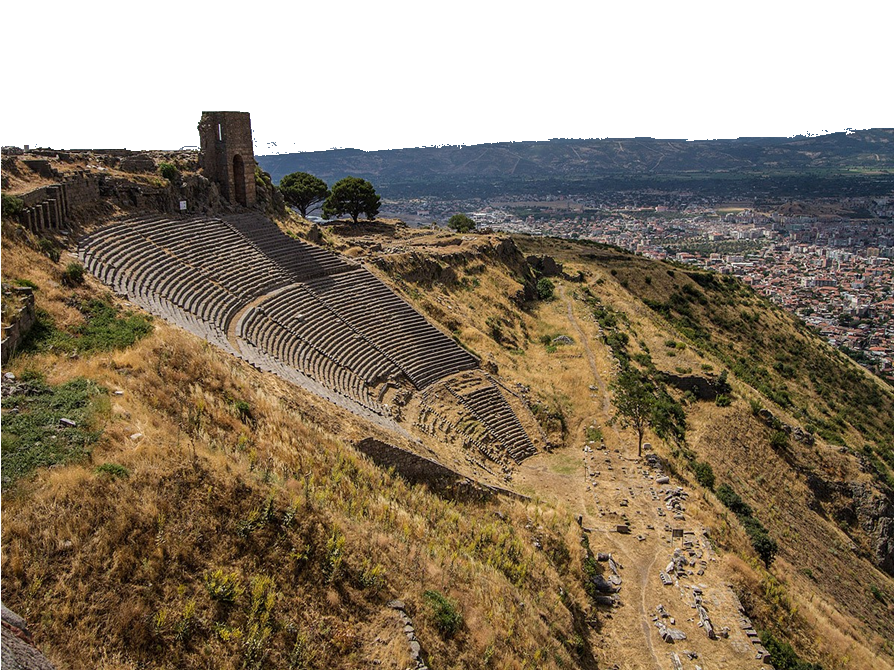 Театр
Любопытно: бумага пергамент, которая заменила папирус, была изобретена в Пергаме. 
В Пергаме была собрана одна из крупнейших по величине библиотек древнего мира. 
Богатая провинция была     
присоединена к Риму в 133 г. до н. э. 
по завещанию царя Аттала.
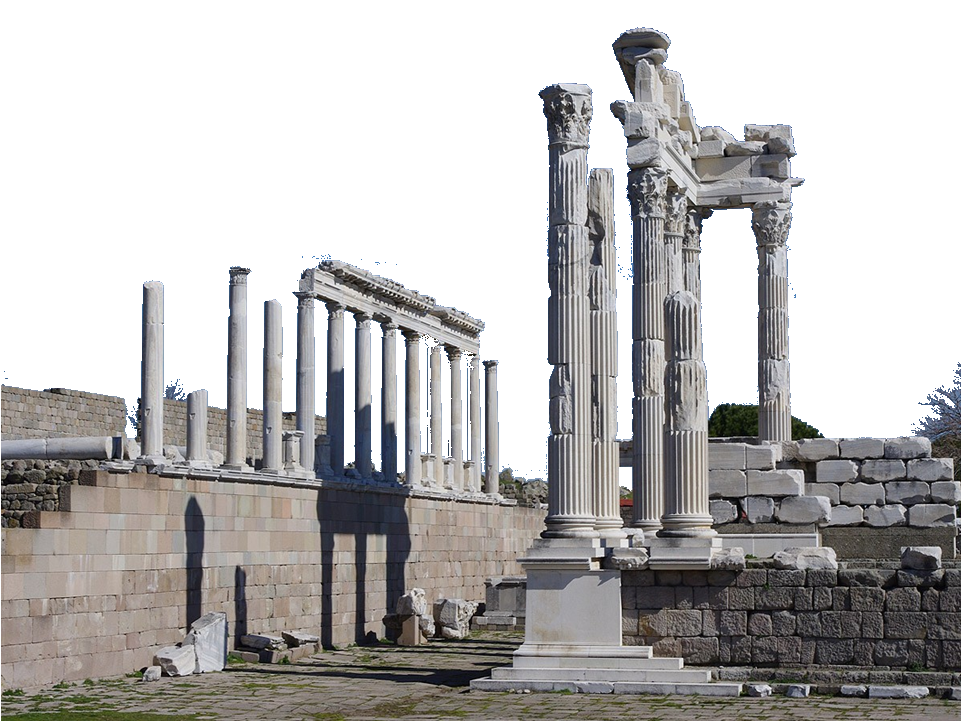 Руины храма Траяна
Крепость Диярбакыр и сады Хевсель
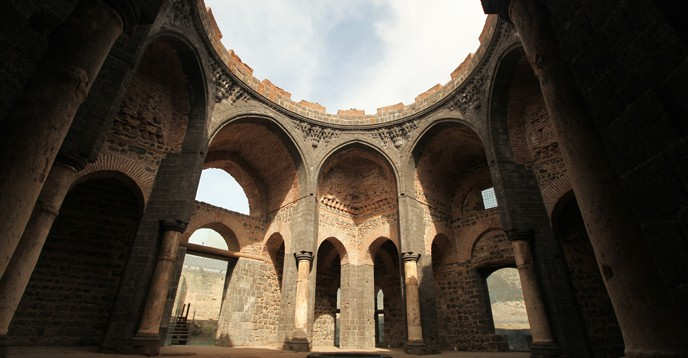 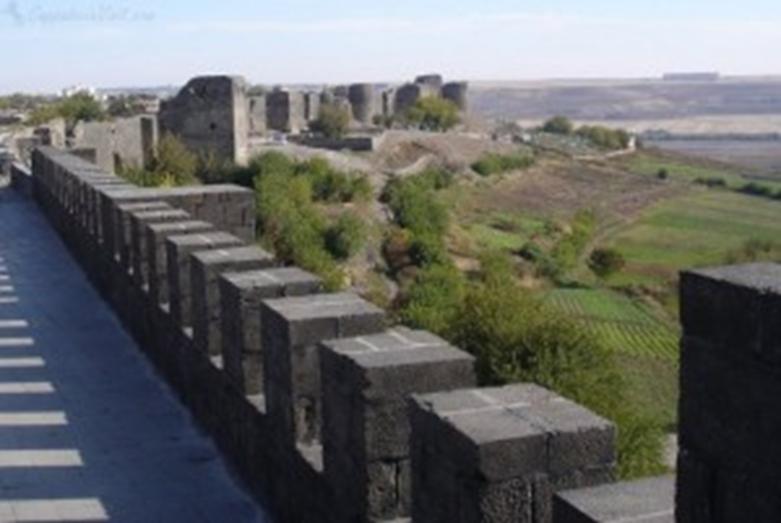 Вид на Сады Хевсель с Диярбакырской крепостю
Эфес
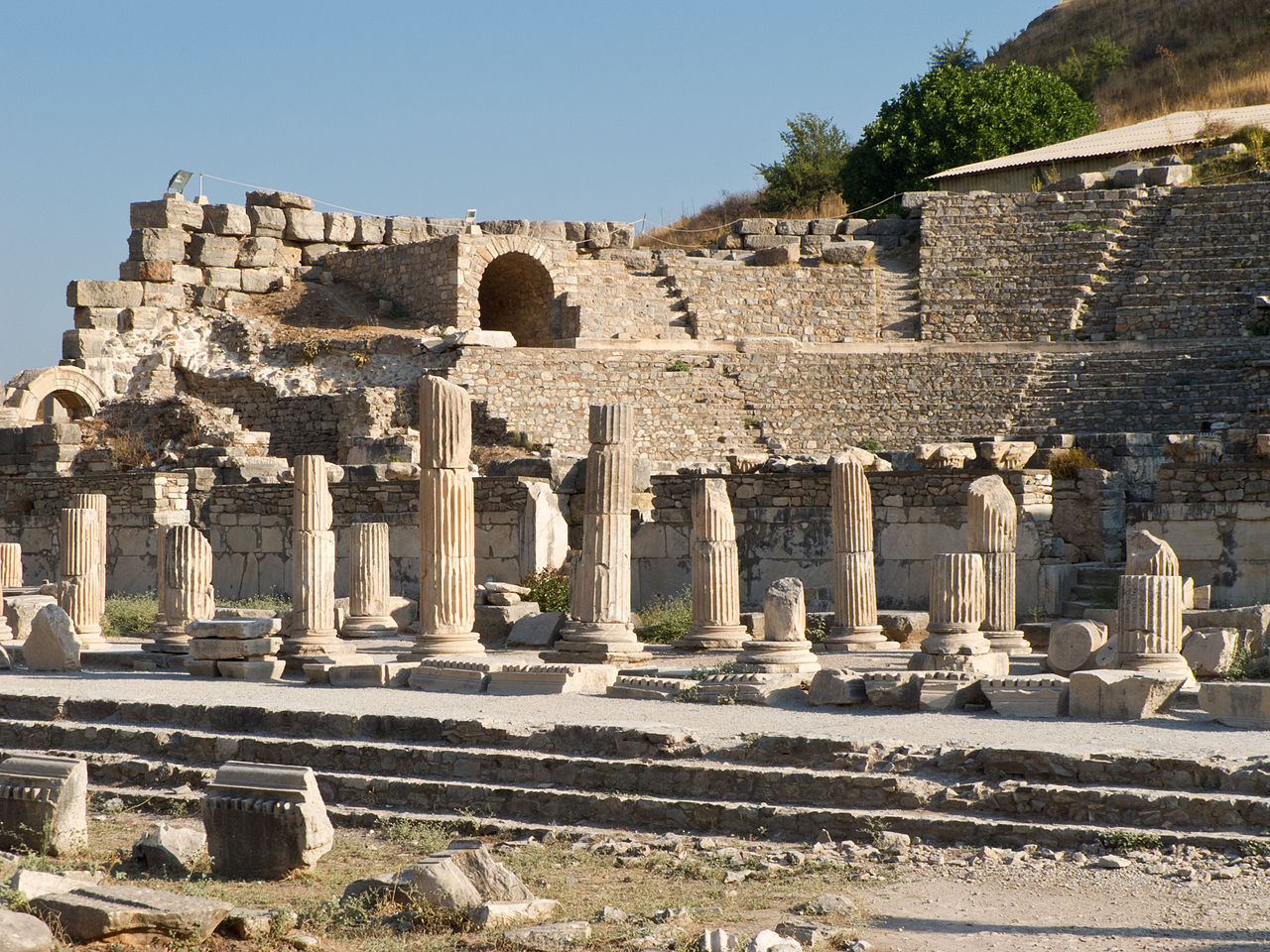 Римский одеон в Эфесе
Археологический объект Ани
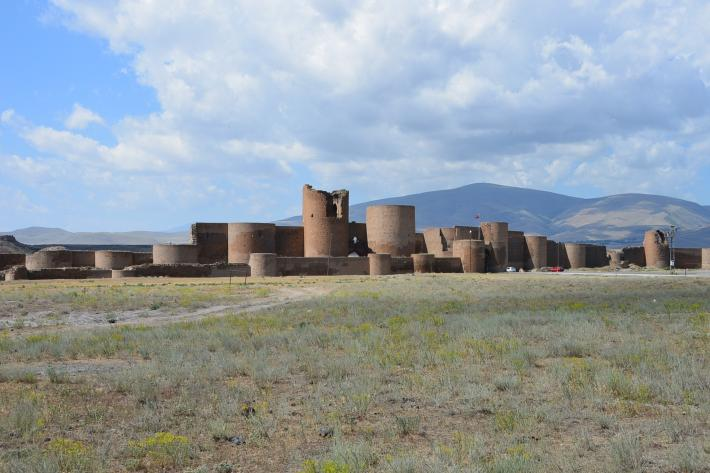 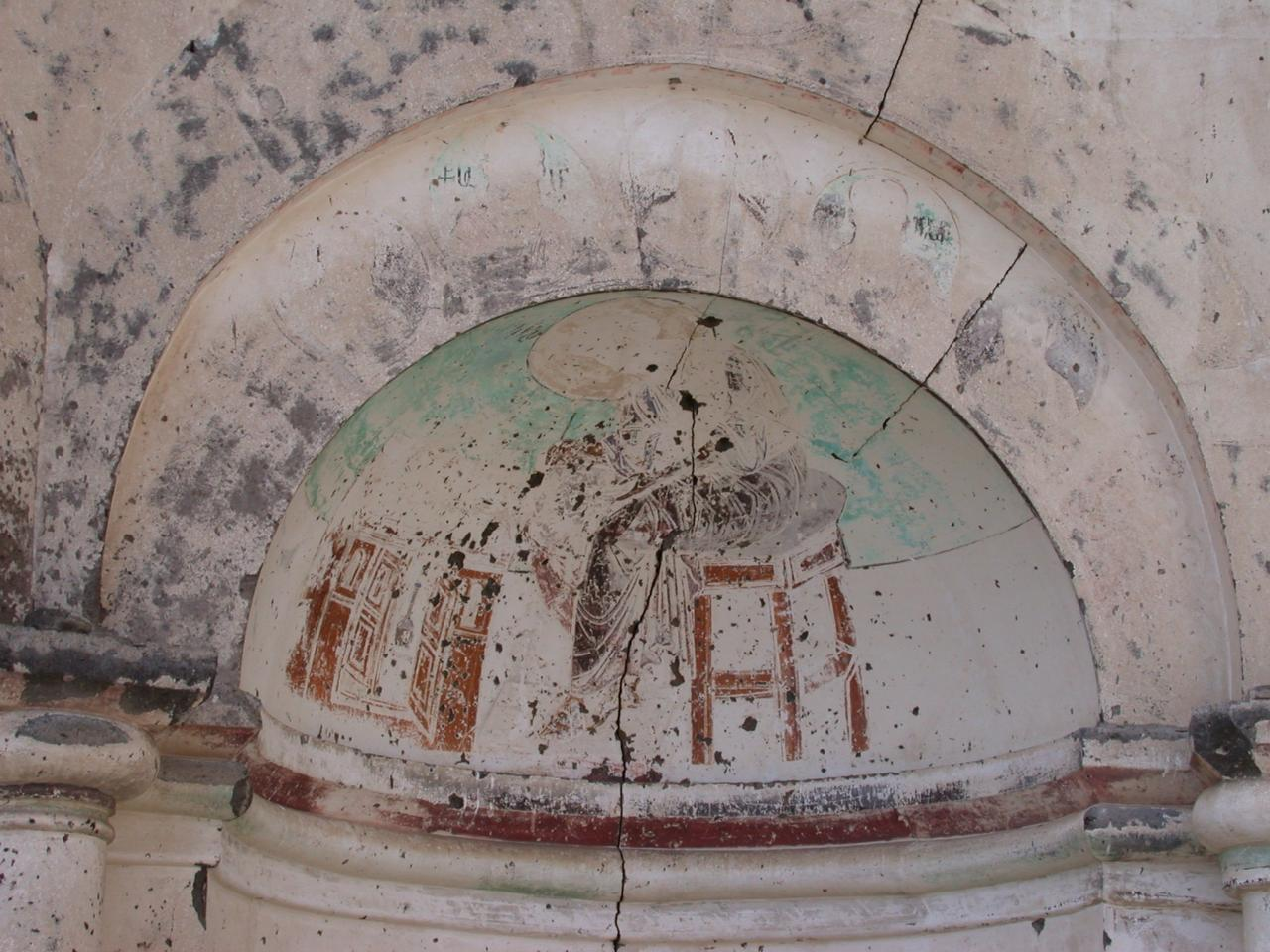 Кондидаты
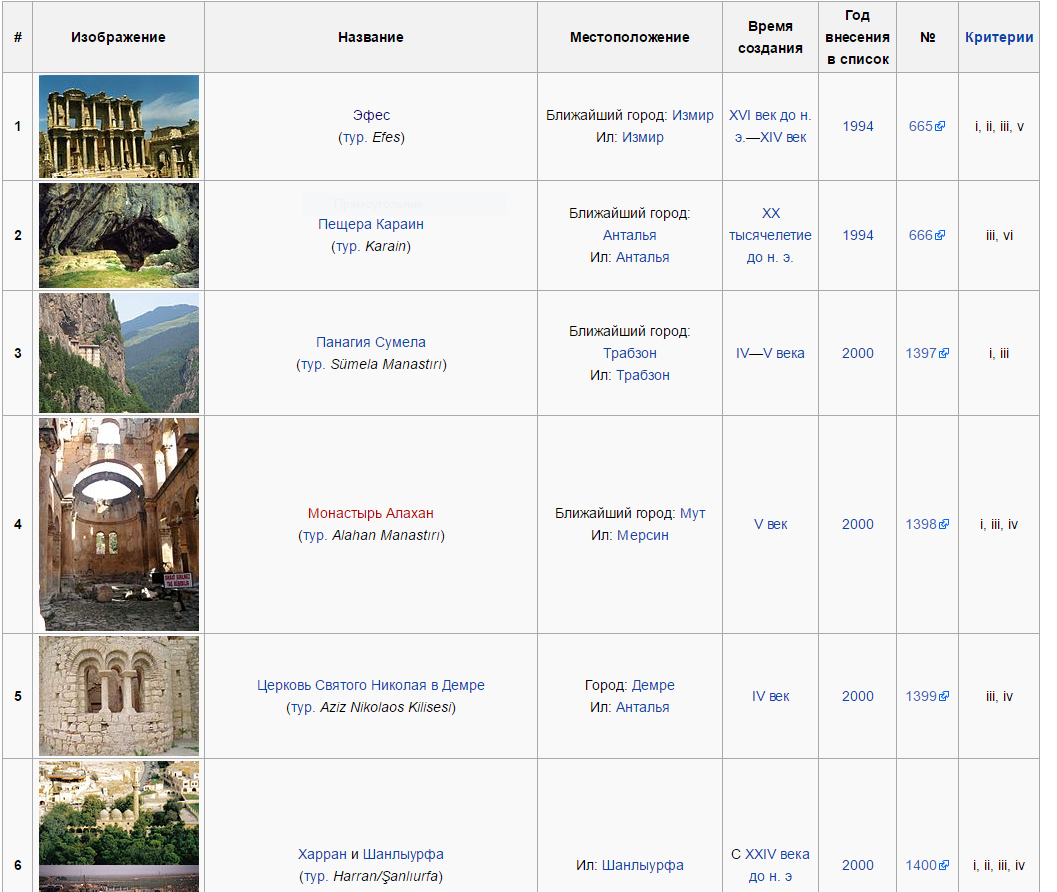 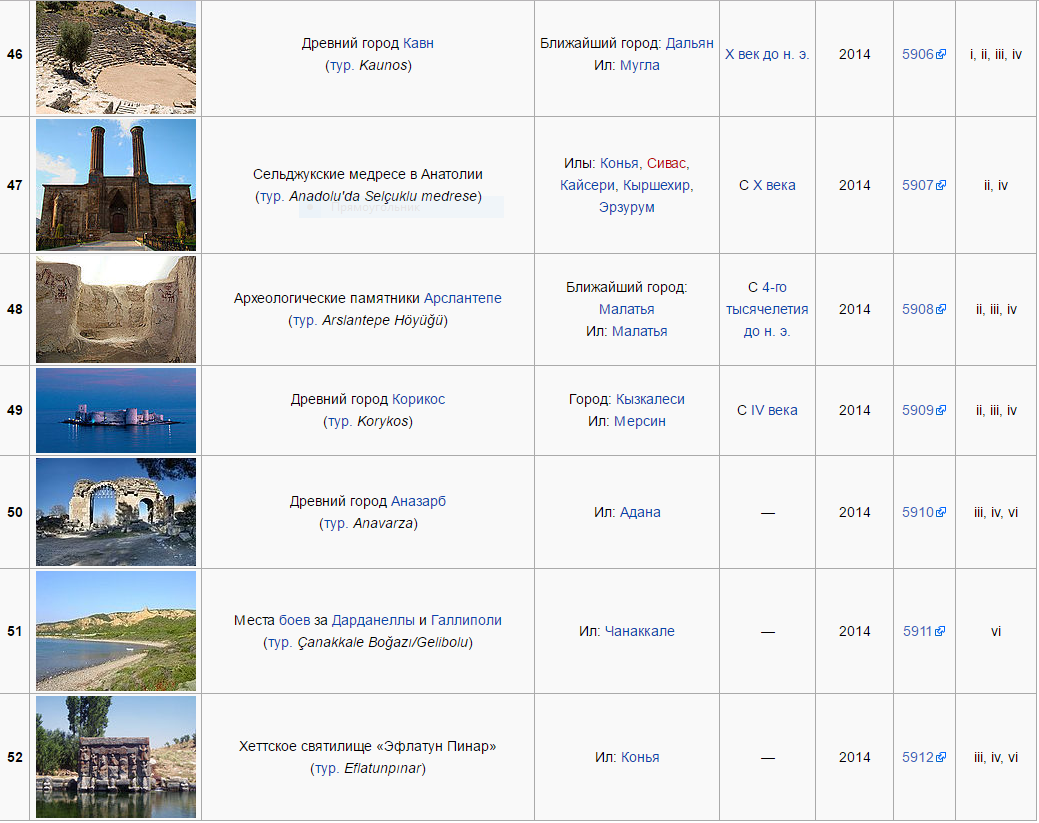 Источники:
http://bigpicture.ru/?p=529888
http://www.tourinfo.ru/
 tiina.livejournal.com
http://joinfo.ua/news/view/949409_Posmotrite-Novie-
obekti-vsemirnogo-naslediya.html
http://www.alltravels.com.ua/2014/06/26/yunesko-2014-goda/
http://hayinfo.ru/news-ru/culture-ru/3697.html © Hayinfo.ru
https://ru.wikipedia.org/wiki/
http://whc.unesco.org/ru/list/2016/
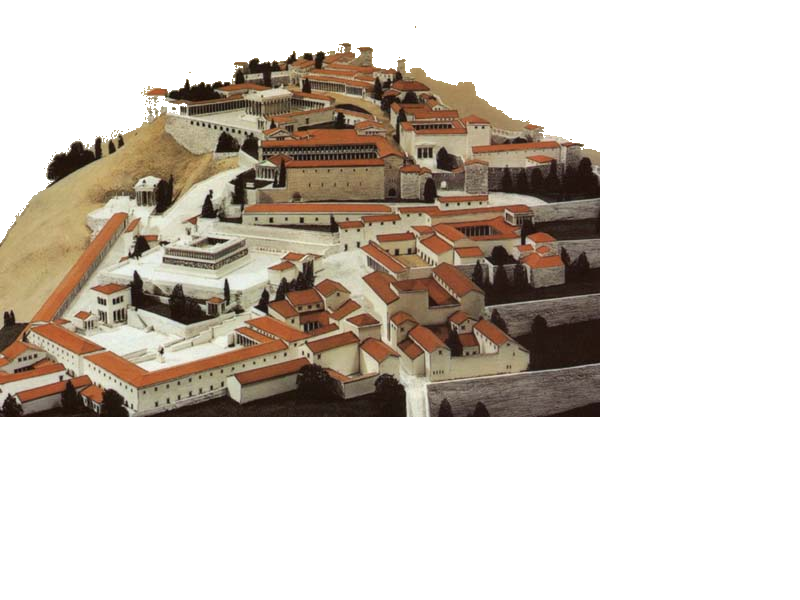 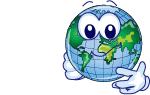 Спасибо за внимание!